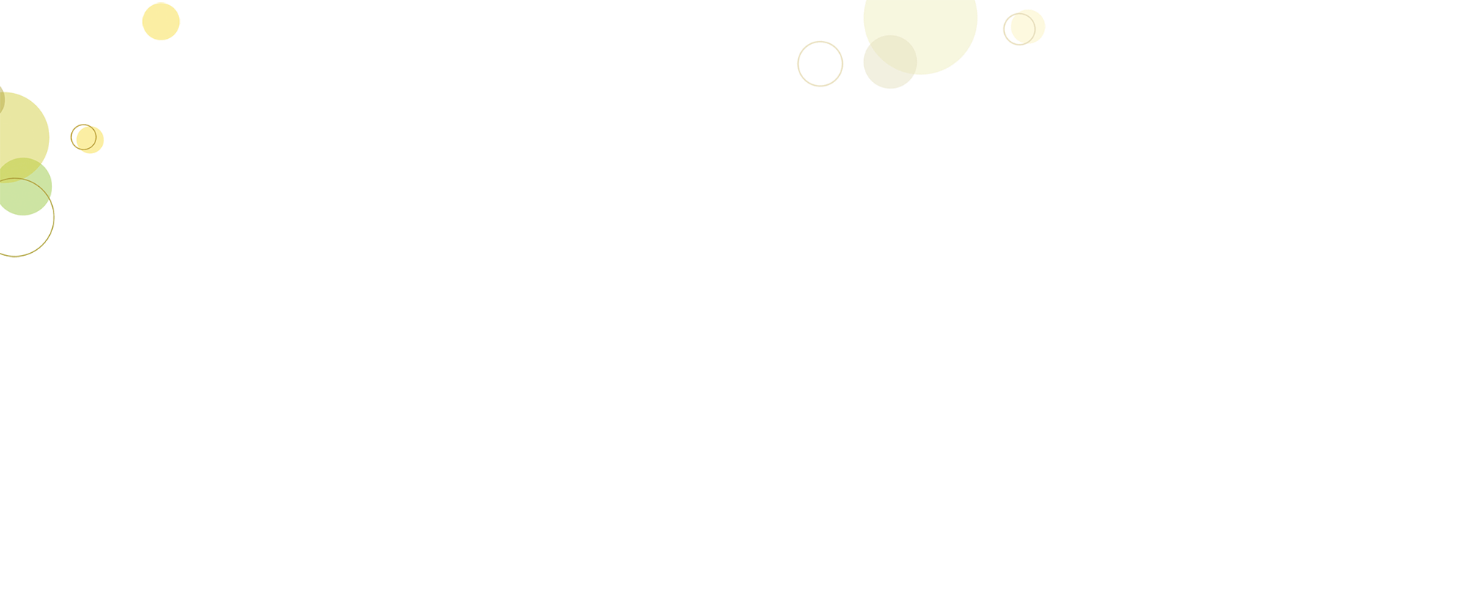 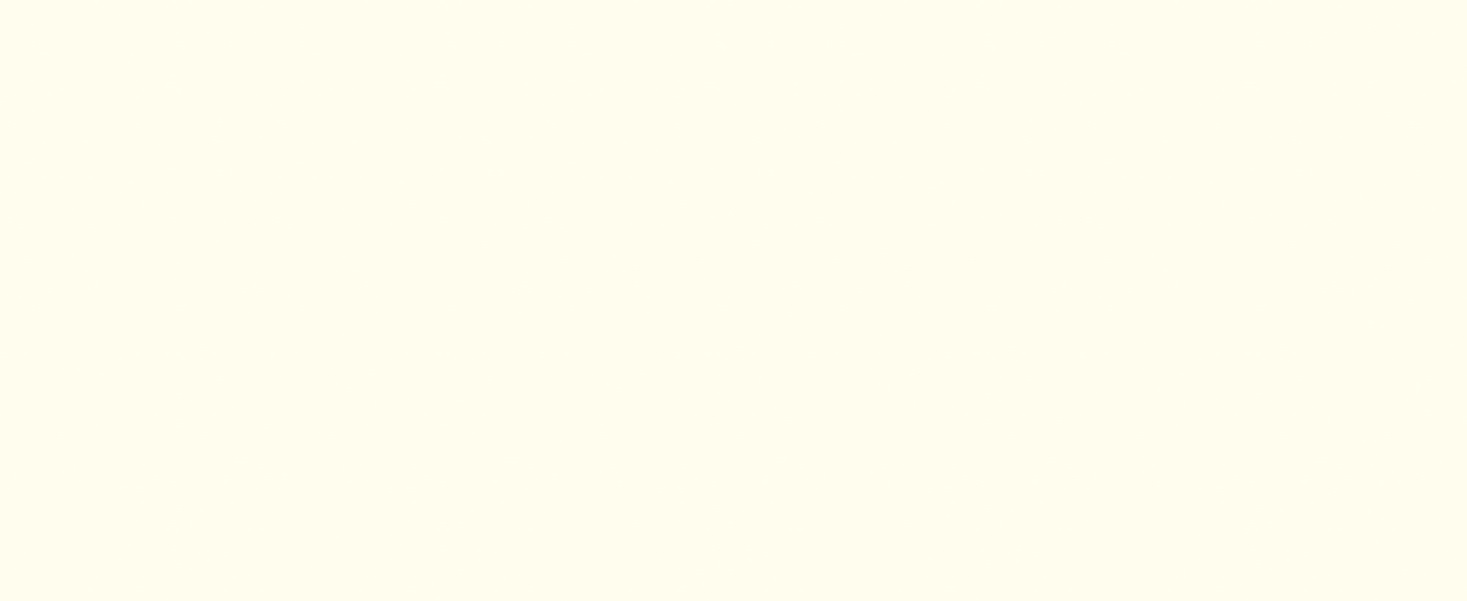 PHÒNG GIÁO DỤC VÀ ĐÀO TẠO QUẬN LONG BIÊN
TRƯỜNG TIỂU HỌC LÊ QUÝ ĐÔN
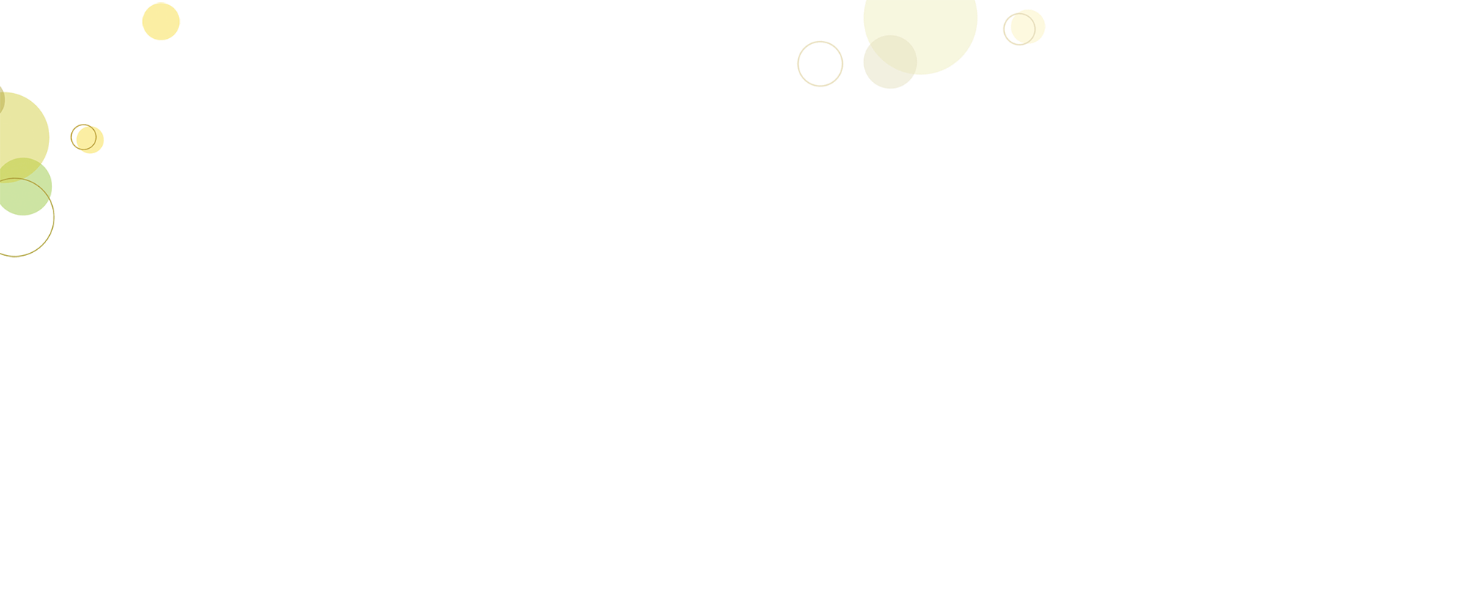 TOÁN – LỚP 4
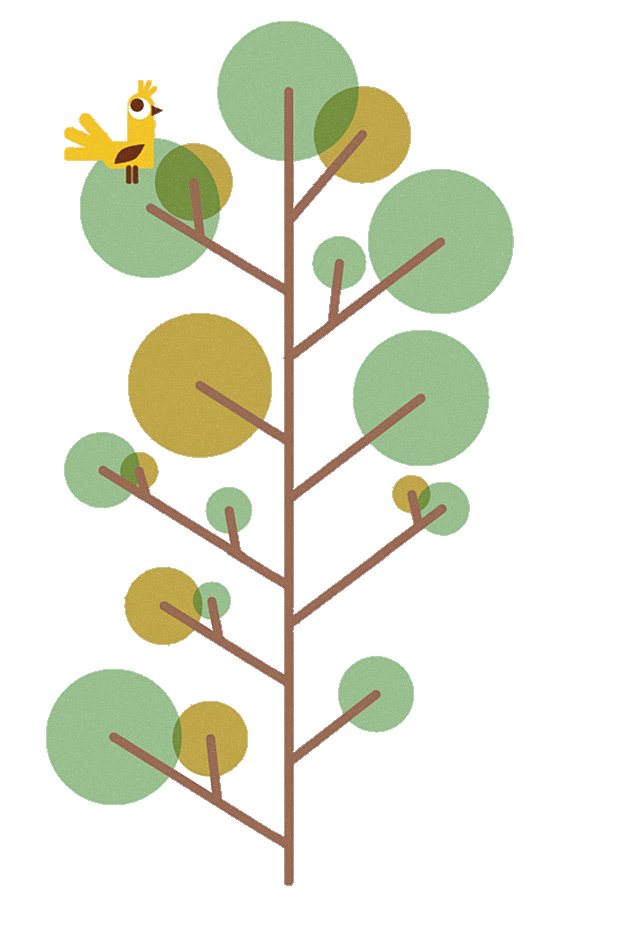 VIẾT SỐ TỰ NHIÊN TRONG HỆ THẬP PHÂN
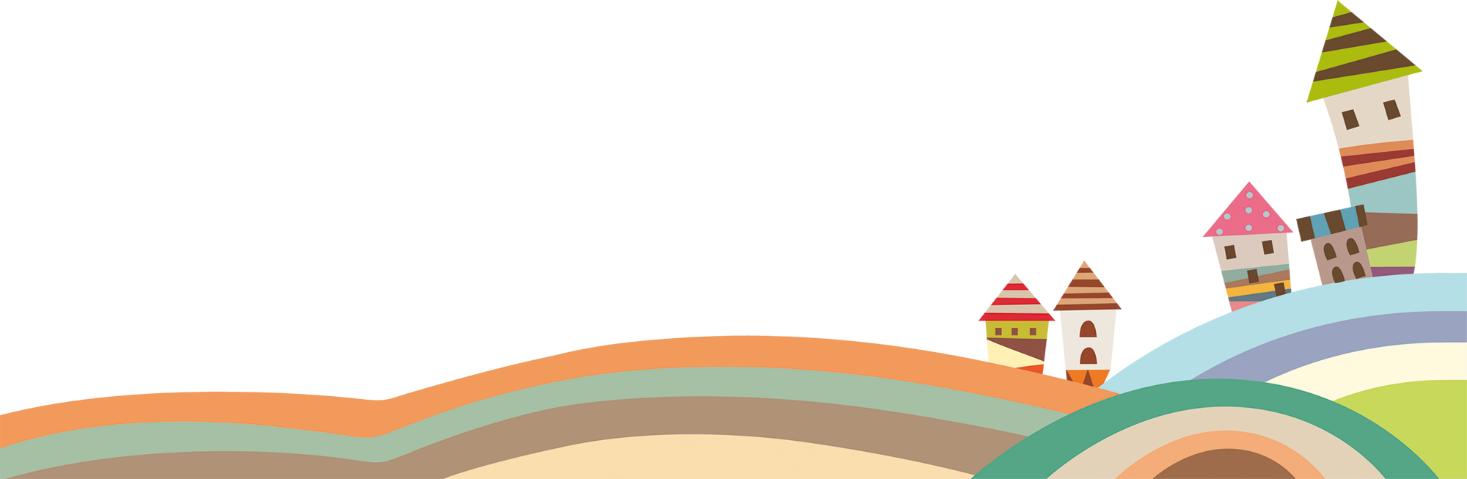 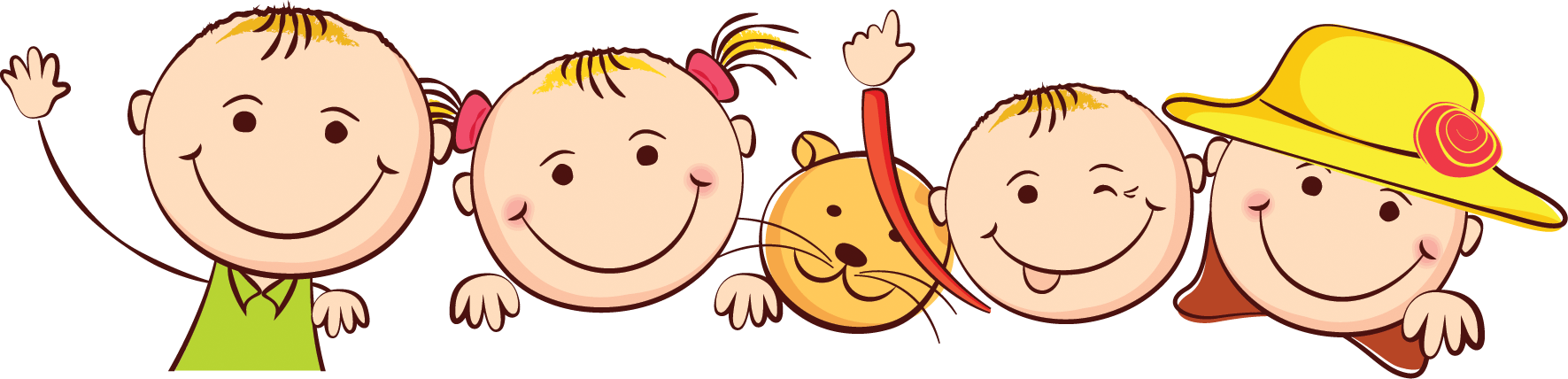 MỤC TIÊU
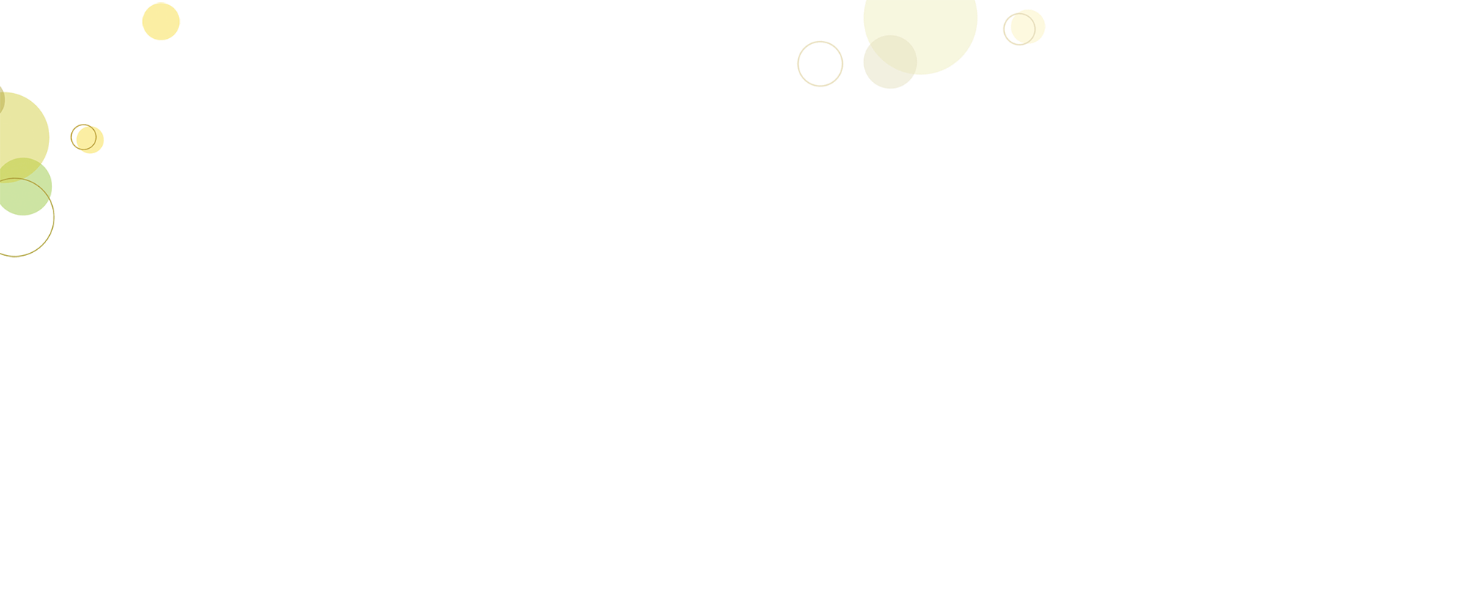 Xác định được giá trị của chữ sô phụ thuộc vào vị trí của nó trong
 một số cụ thể
Nhận biết được đặc điểm của hệ thập phân
01
Sử dụng được 10 ký hiệu chữ để viết số trong hệ thập phân
03
02
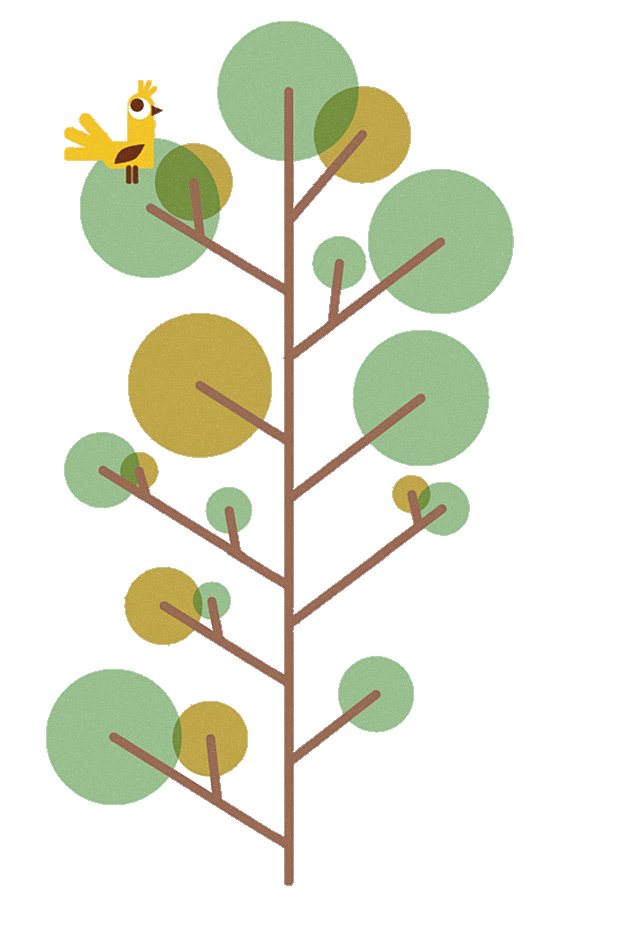 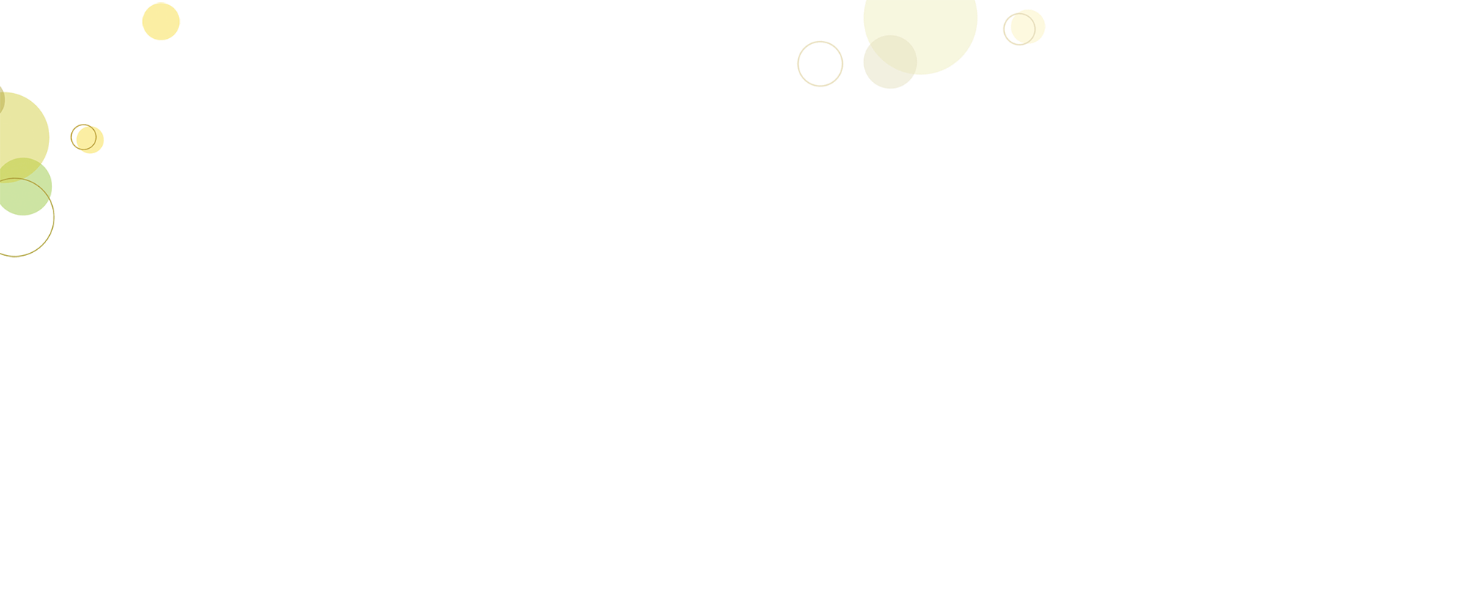 Bài tập: Điền vào chỗ chấm
10 đơn vị = …………..….chục
10 chục    = ………..……..trăm
10 trăm = …………......… nghìn
……………..…= 1 chục nghìn
10 chục nghìn = …..…………trăm nghìn
1
1
1
10 nghìn
1
Trong hệ thập phân cứ  10 đơn vị ở một hàng tạo thành một đơn vị ở hàng trên liên tiếp nó
Hệ thập phân có bao nhiêu chữ số và đó là những chữ số nào?
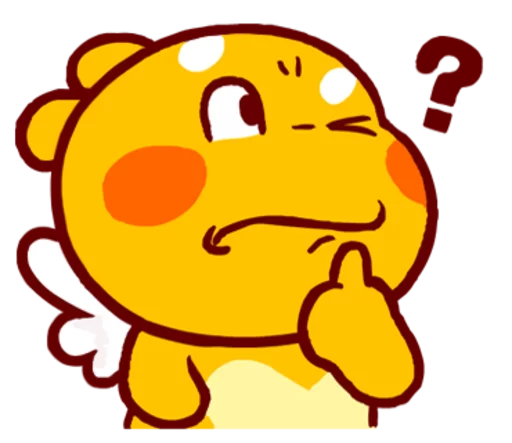 Hê thập phân có 10 chữ số và đó là các chữ số 0,1,2,3,4,5,6,7,8,9,10
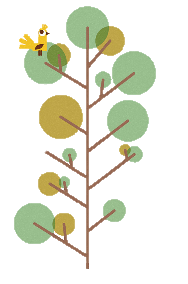 Hãy sử dụng các chữ số để viết các số sau:
Chín trăm chín mươi chín:
Hai nghìn không trăm linh năm:
Ba trăm hai mươi nghìn một trăm linh năm:
999
2 005
320 105
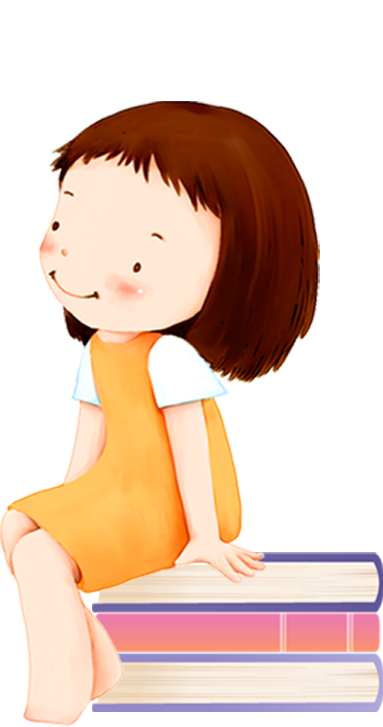 Với  10 chữ số ta có thể viết được mọi số tự nhiên
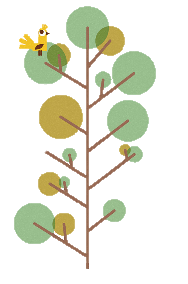 Hãy nêu giá trị của các chữ số trong số 999
Hàng
Số
900
90
9
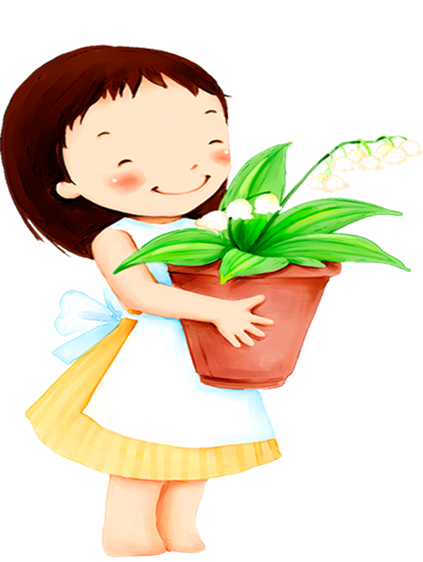 Giá trị của mỗi chữ số phụ thuộc vào vị trí của nó trong số đó
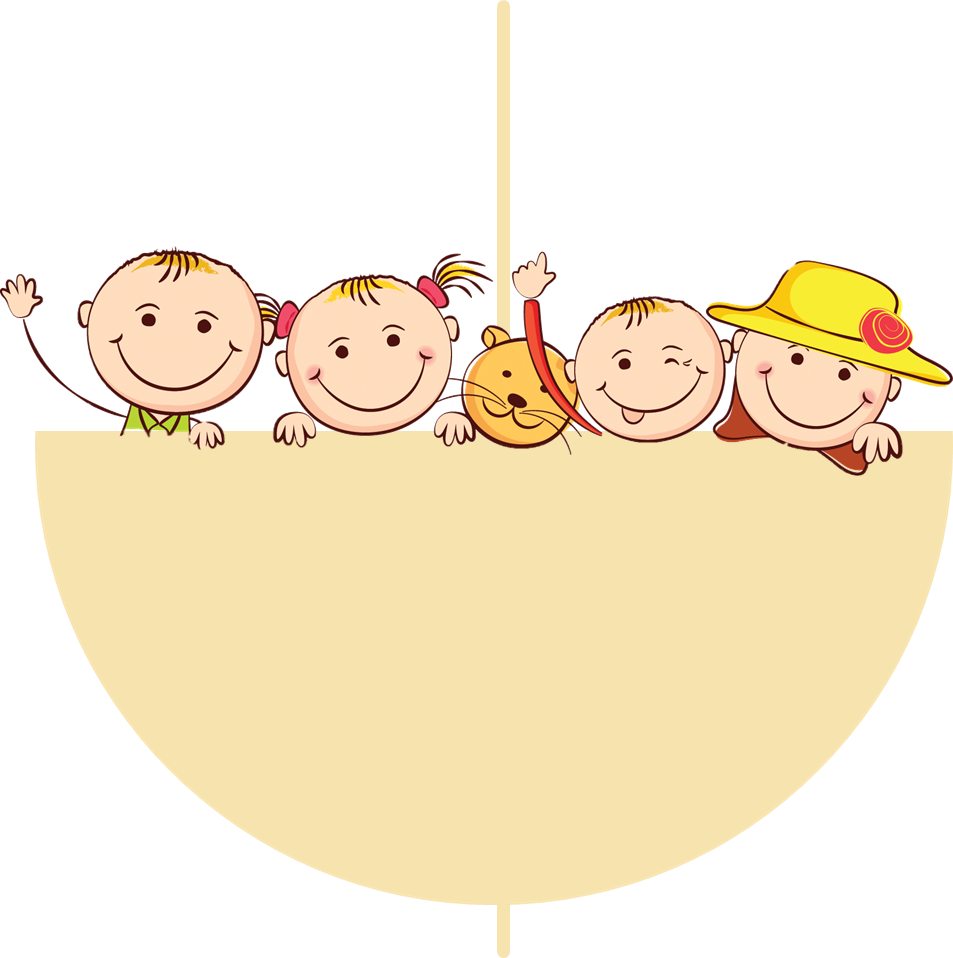 LUYỆN TẬP
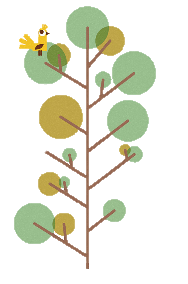 Bài 1: Viết theo mẫu:
5 864
5 nghìn, 8 trăm, 6 chục, 4 đơn vị
Hai nghìn không trăm hai mươi
2 nghìn, 2 chục
55 500
5 chục nghìn, 5 nghìn, 5 trăm
9 000 509
Chín triệu năm trăm linh chín
Bài 2: Viết mỗi số sau thành tổng ( theo mẫu): 387 ; 873; 4 738; 10 837
Mẫu: 387 = 300 + 80 + 7
- 873 =
800 + 70 + 3
- 4 738 =
4 000 + 700 + 30 + 8
- 10 837 =
10 000 + 800 + 30 + 7
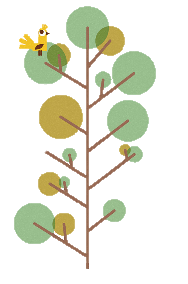 Bài 3: Ghi giá trị của mỗi chữ số 5 trong mỗi số ở bảng sau ( theo mẫu)
5 000 000
5 000
500
50
Giá trị của mỗi chữ số phụ thuộc vào vị trí của nó trong số đó
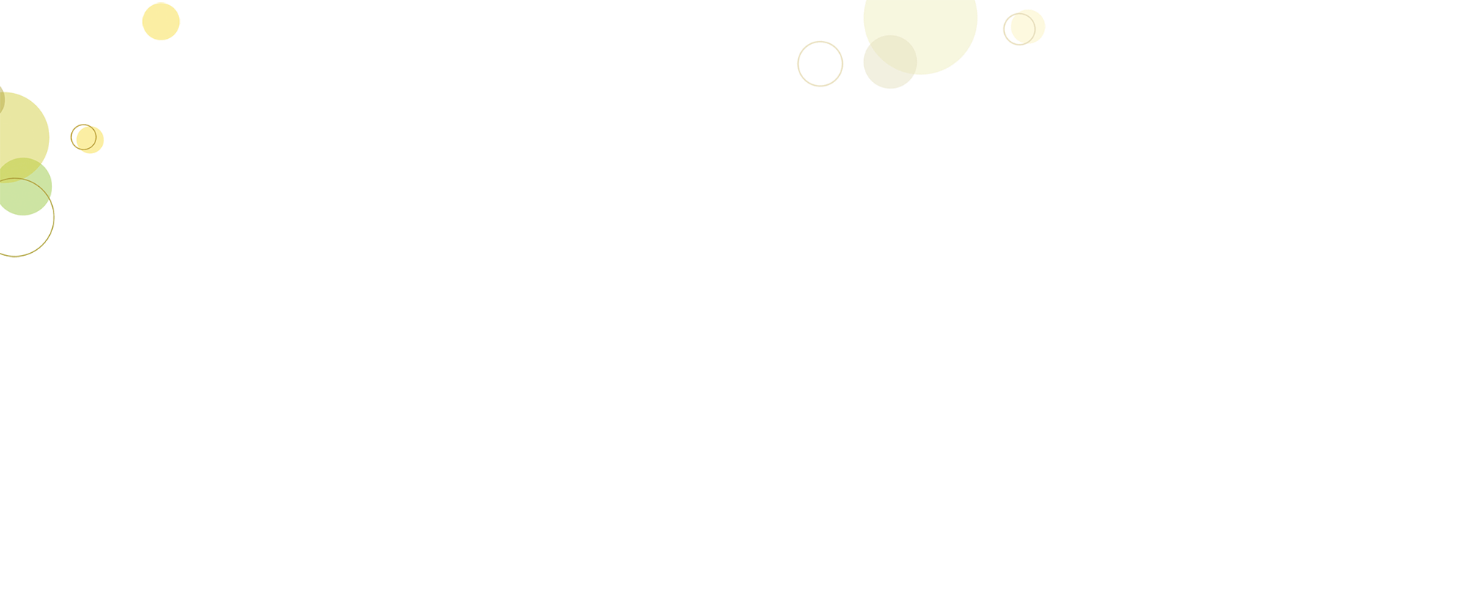 DẶN DÒ
Hoàn thành bài tập trong SGK
Chuẩn bị bài So sánh và xếp thứ tự các số tự nhiên
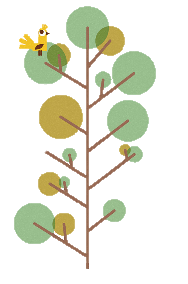 Cảm ơn các con đã chú ý lắng nghe!